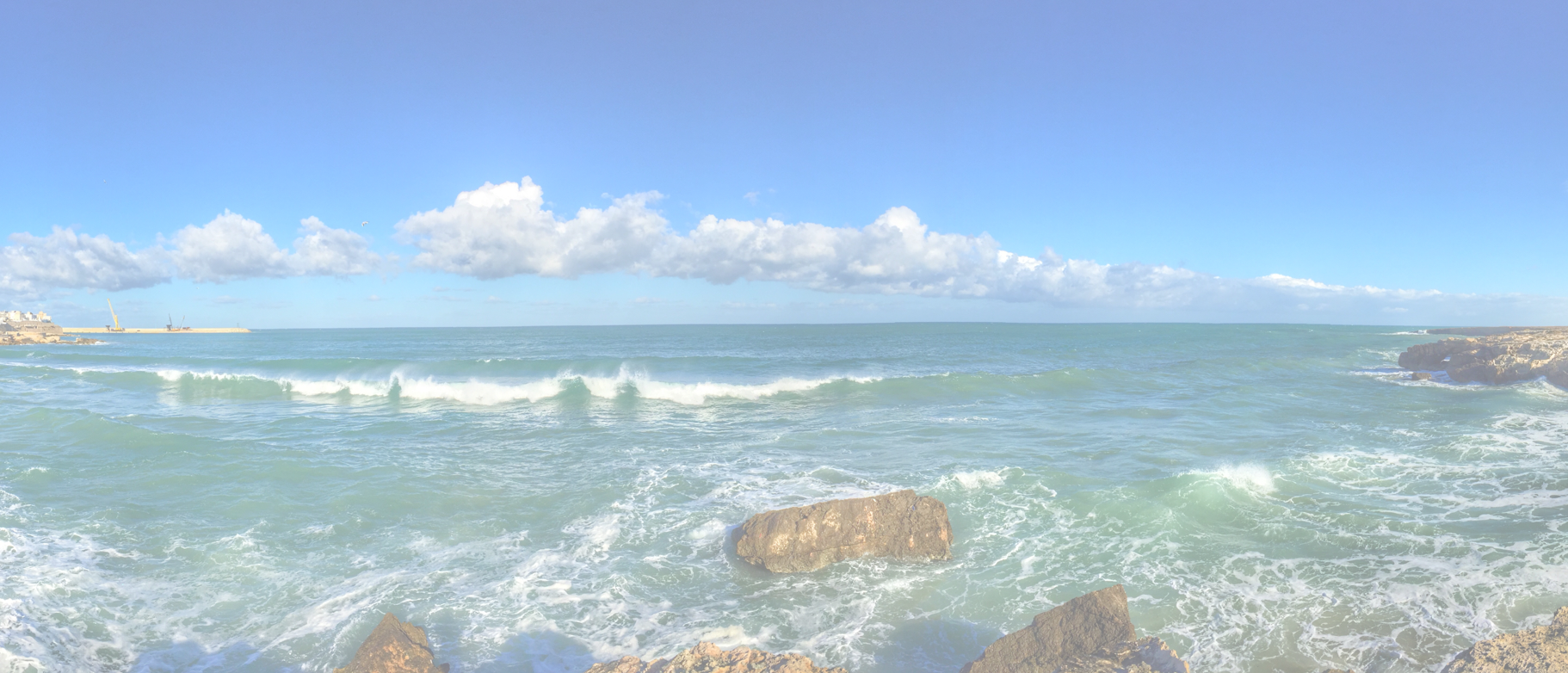 Innovatie Matrix <onderwerp>
5-8-2021
Hans Rood
1
Innovatie Matrix <onderwerp>
Strategische Innovatie
Radicale Innovatie
Incrementele Innovatie
Disruptieve Innovatie
5-8-2021
Hans Rood
2